JADRANSKOMORE
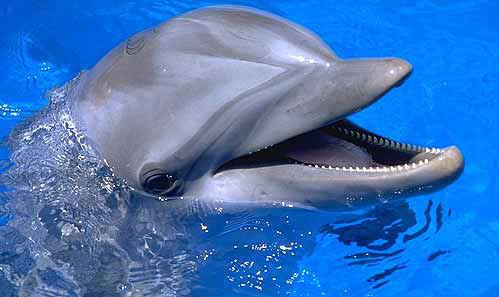 Jadransko more
Površina iznosi 138 595 km2, duljina 738 km, prosječna širina 159,3 km, prosječna dubina 173 m
Jadran je relativno toplo more – temperatura mu ne pada ispod 11°C
Jadransko more smatra se najčišćim morem u Europi
Prirodni resursi
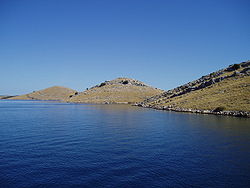 Kornati: 
Sastoje se od grupe otoka.


Brijuni:
Čine ga otočje i nacionalni park.


Mljet:
Osmi po veličini otok u Hrvatskoj.
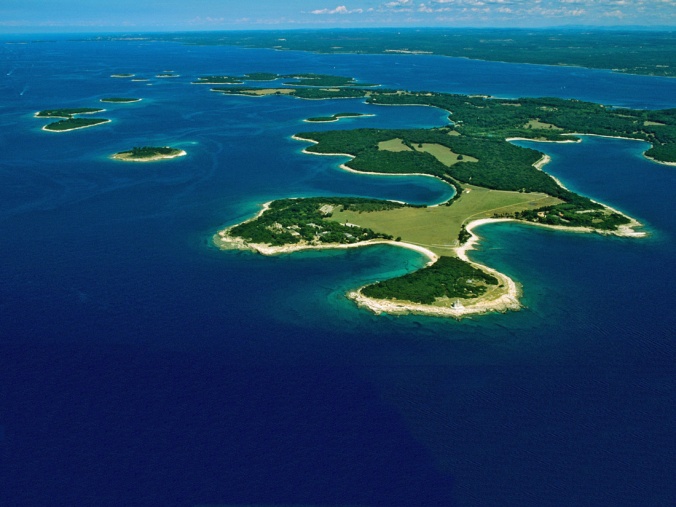 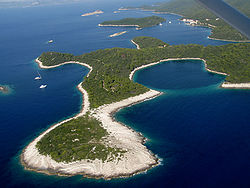 ŽIVOT U JADRANSKOM MORU
Pas modrulj





U Jadranu se smatra ugroženom vrstom.
Napadi na čovjeka su vrlo rijetki pa se modrulj  smatra   
potencijalno opasnim morskim psom.
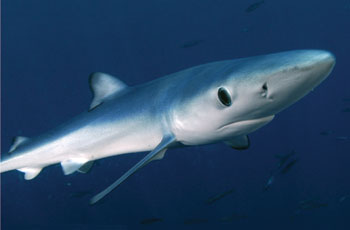 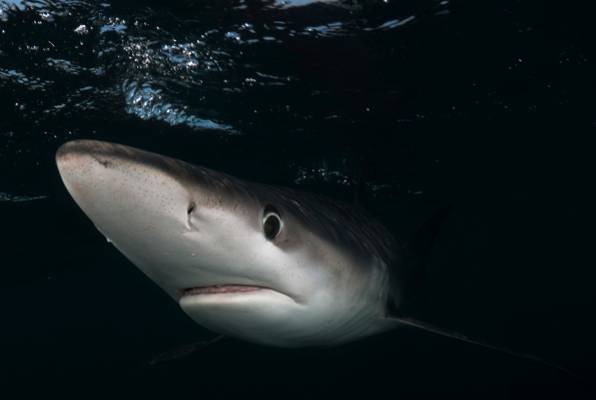 Dobri dupin






Ubraja se u najomiljenije i najrasprostranjenije morske 
sisavce. Dugi su od 2 do 4 metra, a mogu biti teški od 
100 do 500 kg. Vrlo su inteligentni!
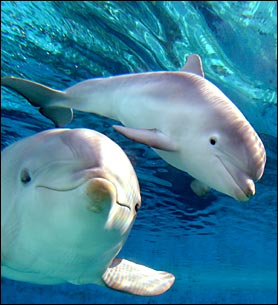 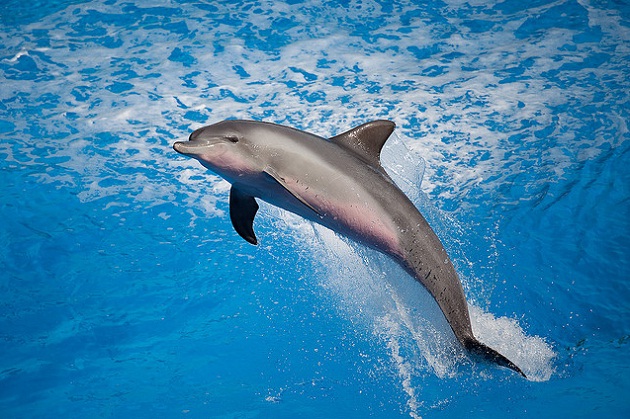 Meduza - morska mjesečina






Morska mjesečina jedina je meduza u Jadranskom 
moru koja može dobro opeći kupača!
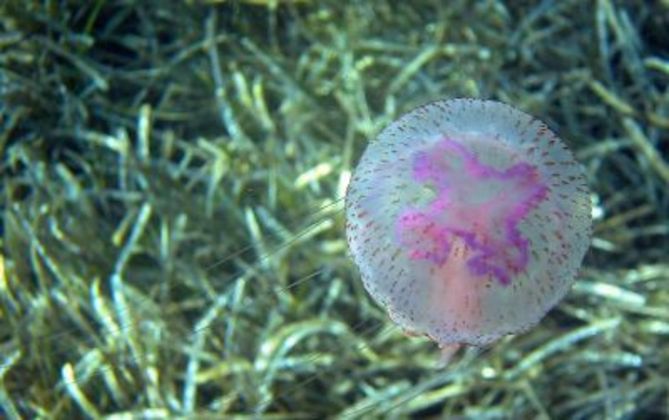 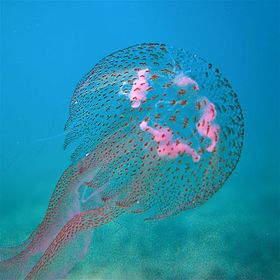 Hridinski ježinac







Nastanju je se na kamenitom i šljunkovitom dnu do 
30-ak metara dubine. Ugrožen je zato što je jako ukusan 
za jelo. Zakonom je zaštićen!
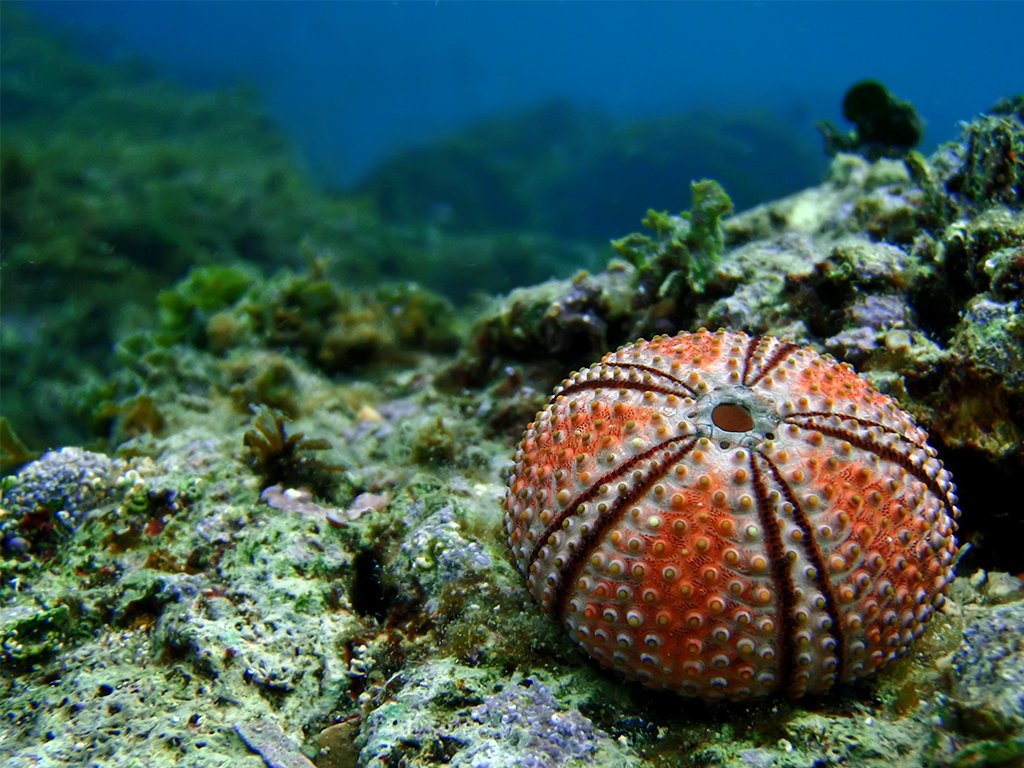 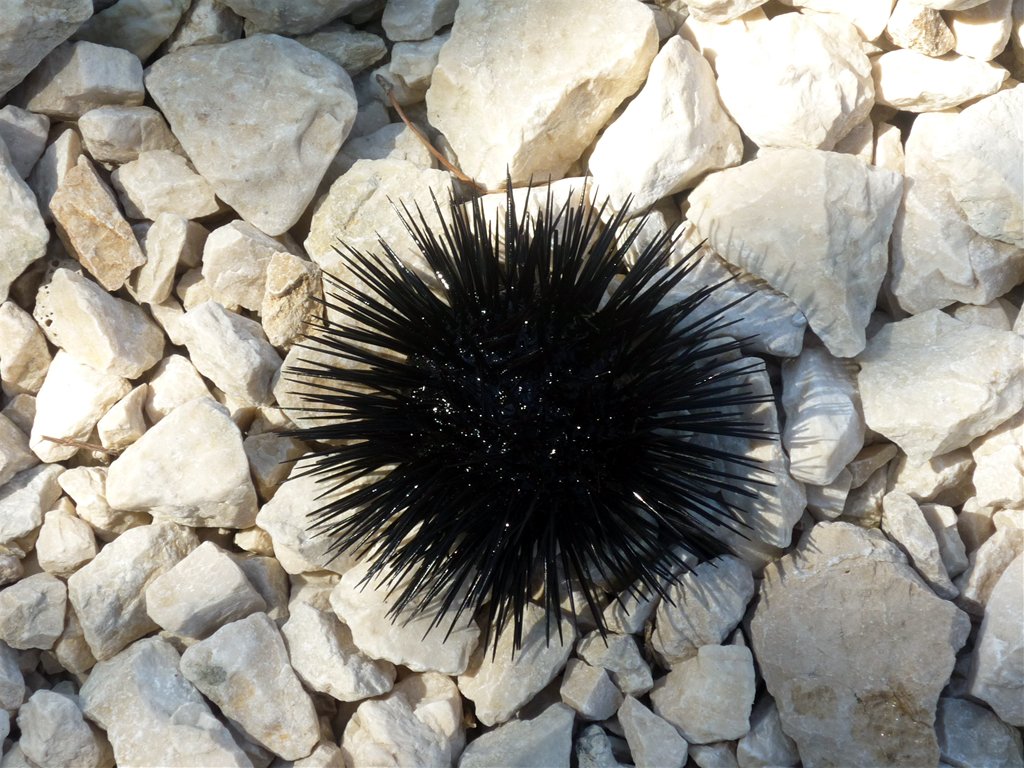 Plemenita periska






Živi na pjeskovitom tlu, šiljastim dijelom ljušture 
zakopana u sediment na dubinama od 2 do 30 
metara. Zakonom je zaštićena!
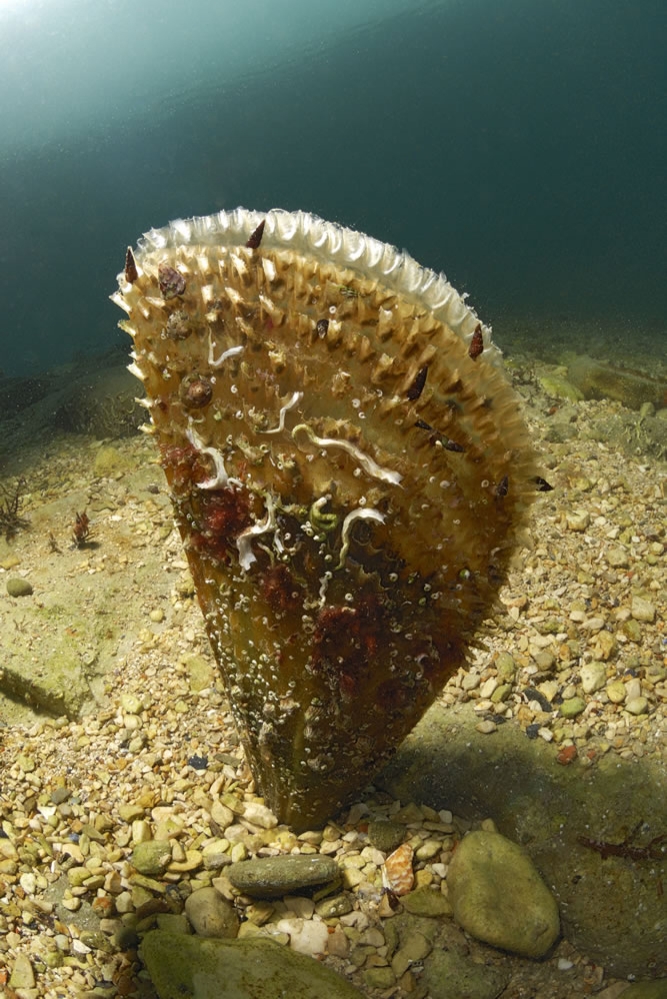 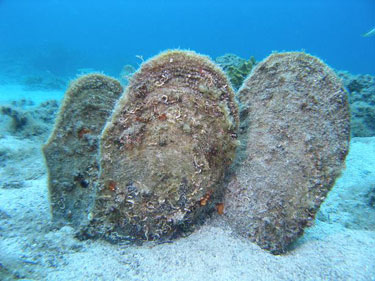 Dagnja








Ima crno-plave ljušture.
Jestiva je.
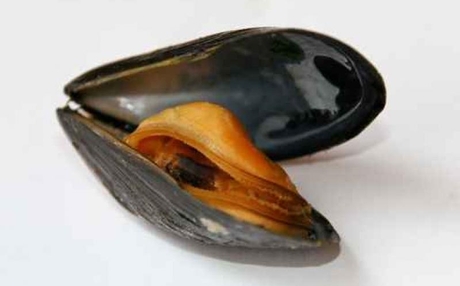 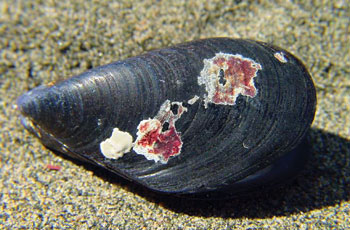 Morski konjic
Veličine od 2.5 cm-patuljaste, do 25 cm-velike vrste.
Ženka jajašca odlaže u trbušnu šupljinu mužjaka.
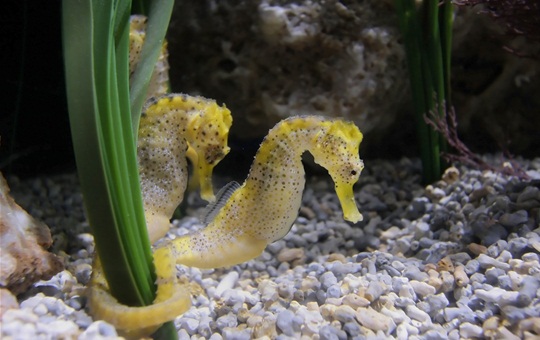 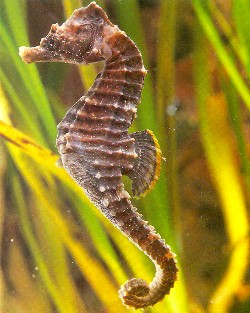 Raža





Plosnatog  je oblika, ima tanak rep nalik biču.
Neke vrste na kraju repa imaju otrovnu bodlju koja im 
služi za obranu,  a druge vrste imaju električni organ 
koji može izazvati prilično jak električni udar!
Mogu polagati jaja ili roditi živu mladunčad.
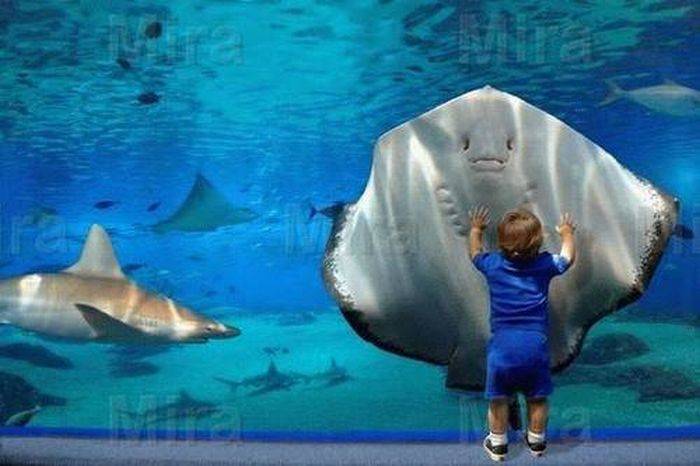 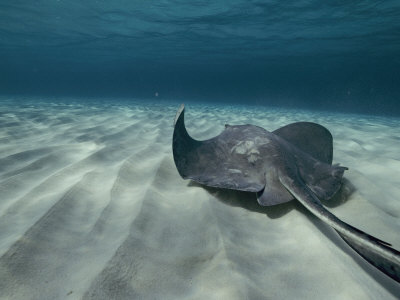 Hobotnica





Octopus, octo-osam
Imaju osam krakova na kojima se nalaze priljepci.
Mogu dostići dužinu i do 8 metara.
Pri obrani ispusti crnilo kako bi zbunila neprijatelje.
Ponekad se svojom bojom prilagode okolišu.
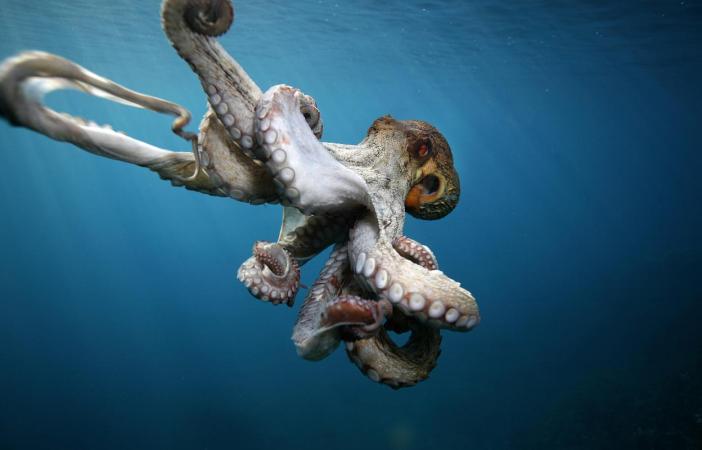 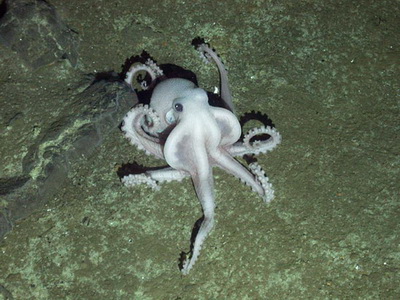 Puž bodljikavi volak






Kućica s bodljama služi mu za obranu od 
neprijatelja.
Hrana su mu: puževi, školjkaši i uginuli organizmi.
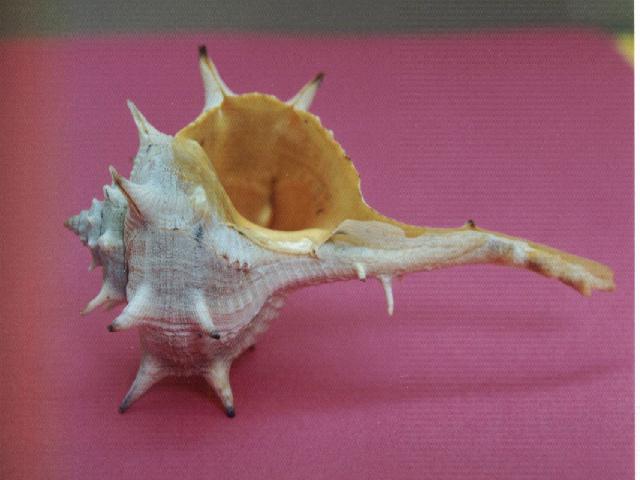 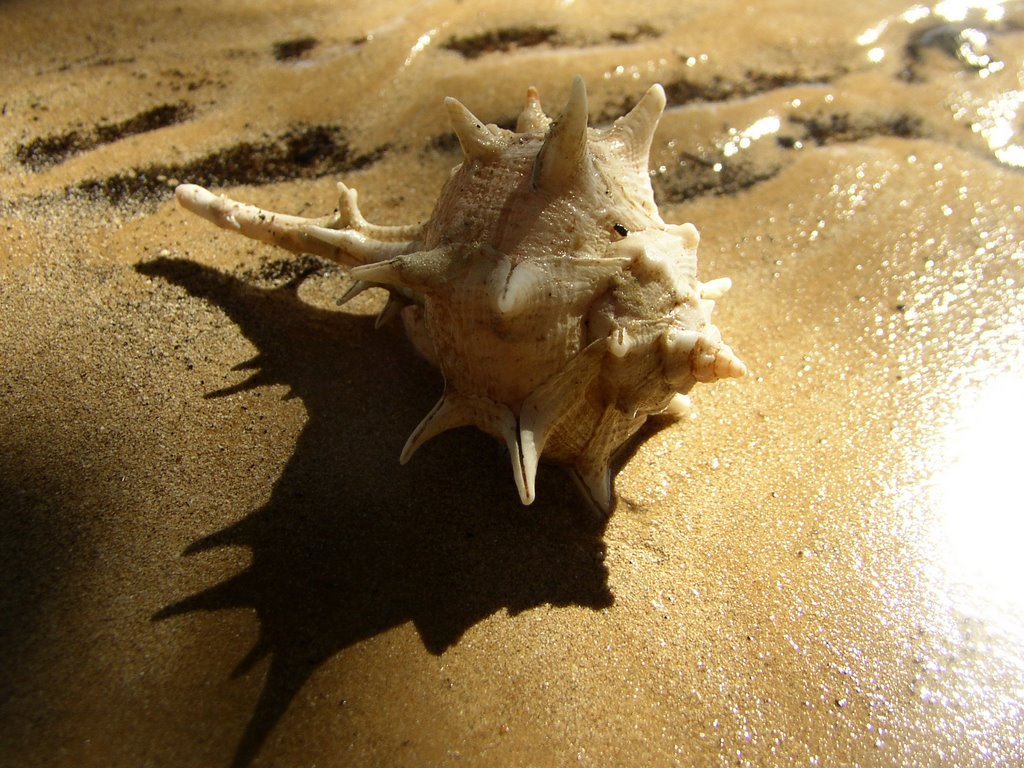 Puž ogrc






Kućica mu je spiralno uvijena.
Hrani se algama.
Koristi se kao mamac za ribolov.
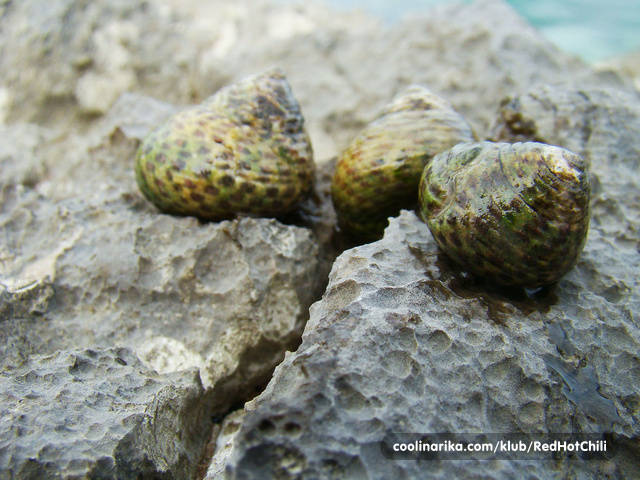 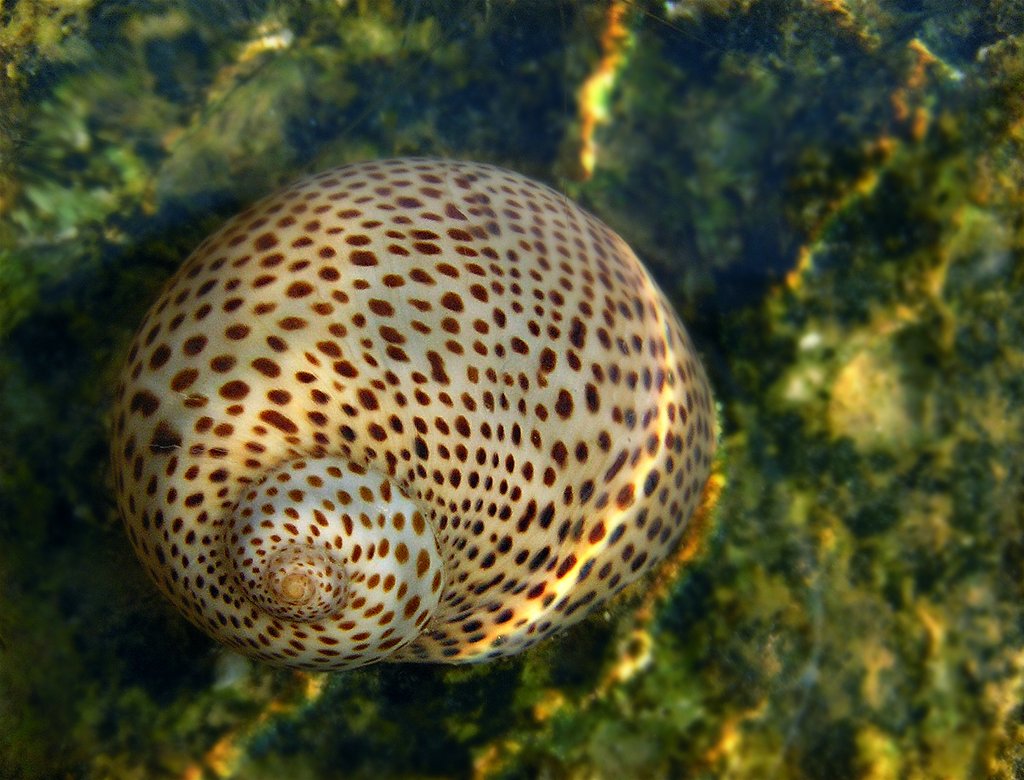 Priljepak






Nalazimo ga čvrsto priljepljenog za stijenu mišićnim 
stopalom, čime se štiti od isušivanja.
Hrana su mu alge.
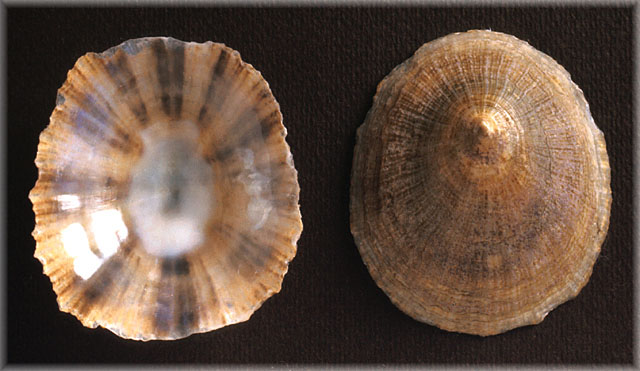 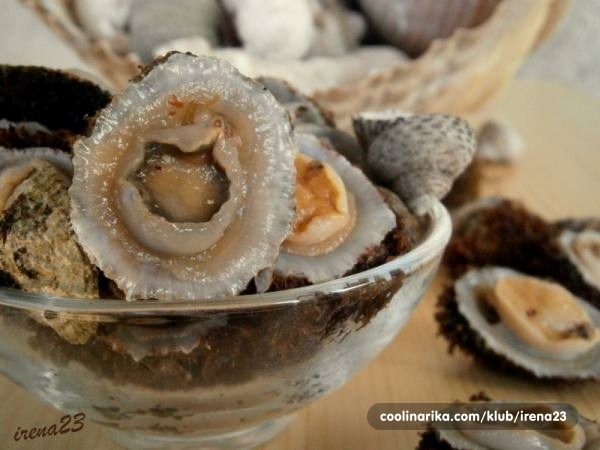 Crvena moruzgva






Ima lovke, koje služe za lov.
Kada ih uvuče liči na trešnju.
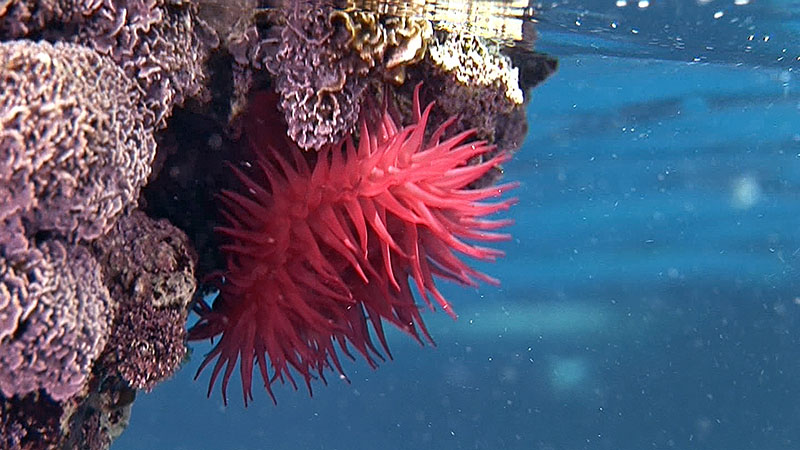 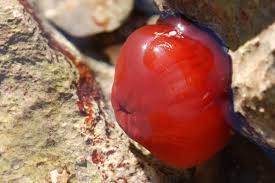 Vlasulje






Ima otrovne žarnjake, pa je opasna za kupače!
Živi na morskom dnu.
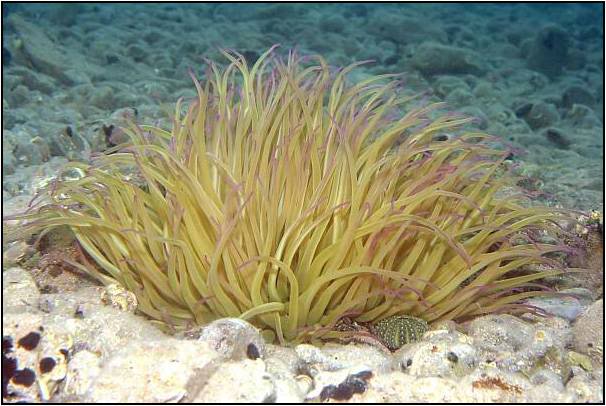 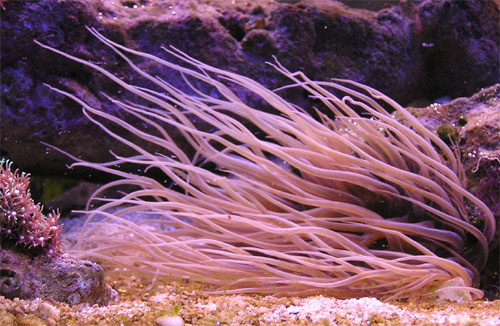 Planktoni






Postoje životinjski (ZOO-planktoni) i biljni planktoni.
Nosi ih morska struja.
Ne možemo ih vidjeti golim okom.
Hrana su većim morskim organizmima.
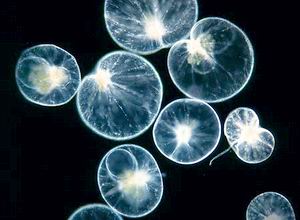 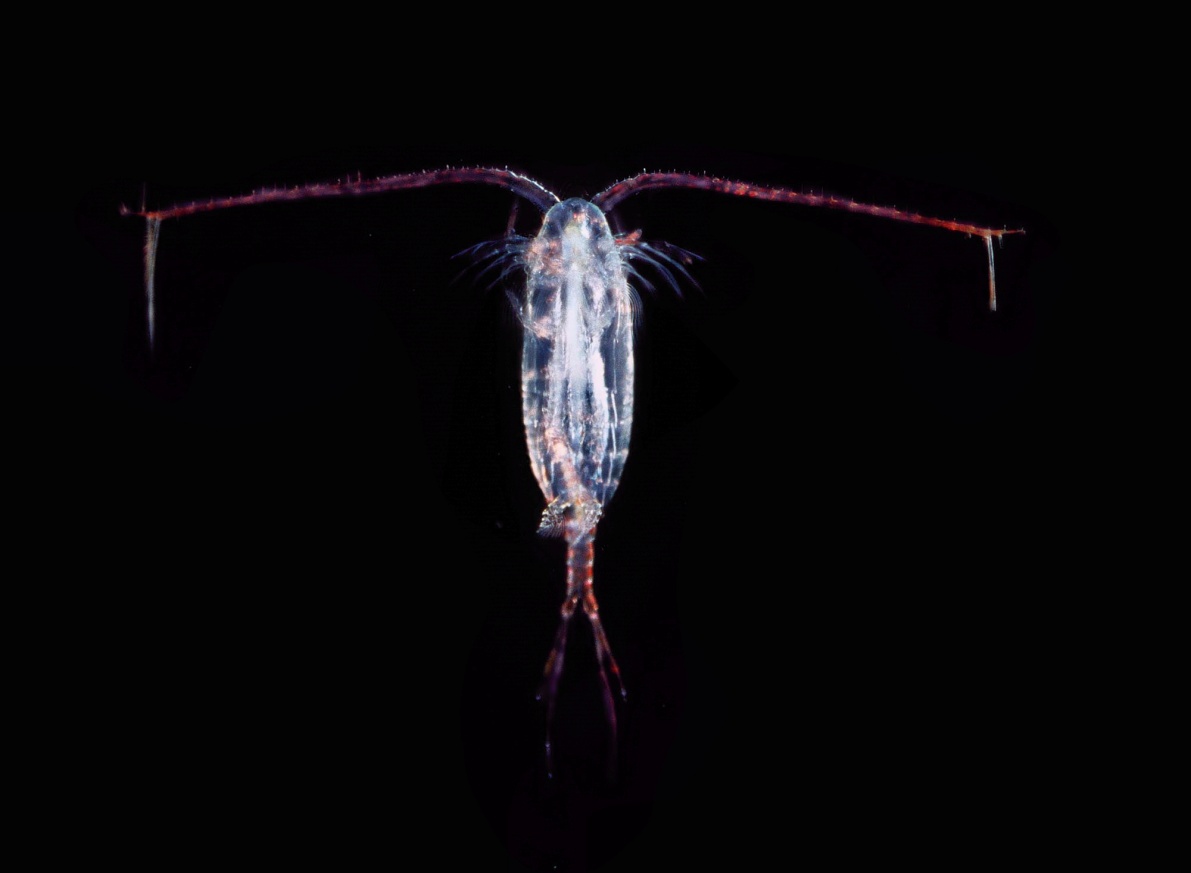 Sredozemna medvjedica






Vrlo je rijetka u Jadranu (u sjevernom dijelu ima ih 
svega 4-5).
Ugrožena je vrsta i zakonom zaštićena!
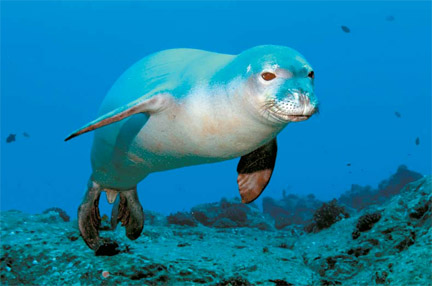 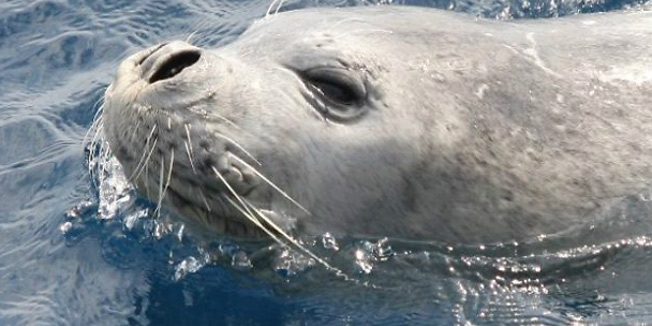 KRAJ
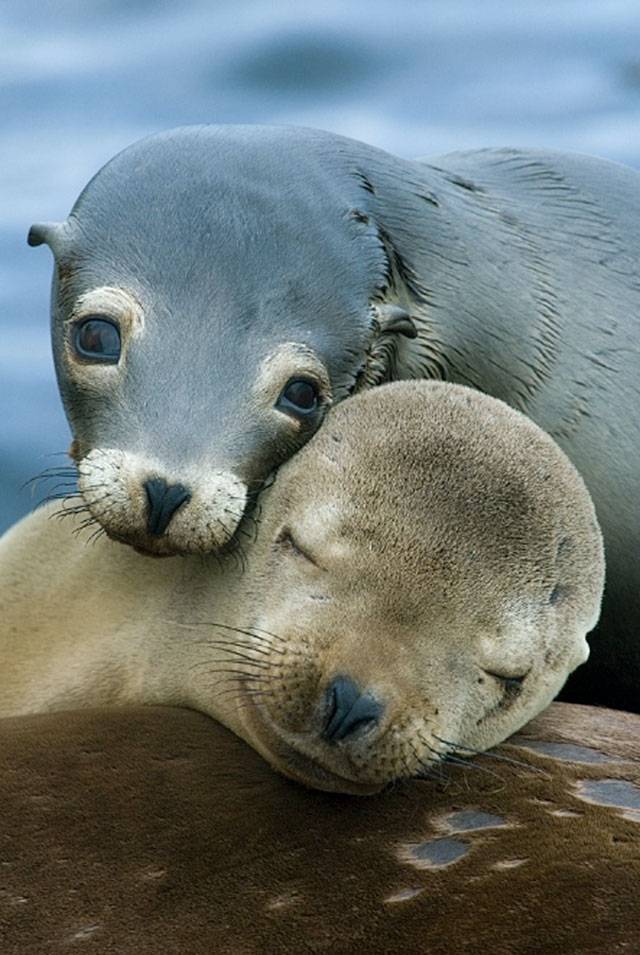 Lucija Stolnik, 6.c